Carlton Comprehensive Public High School2017 – 2018 Bell Schedule
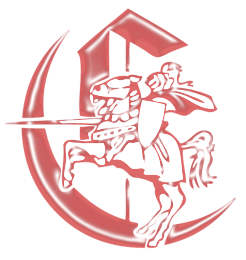 3/23/2018
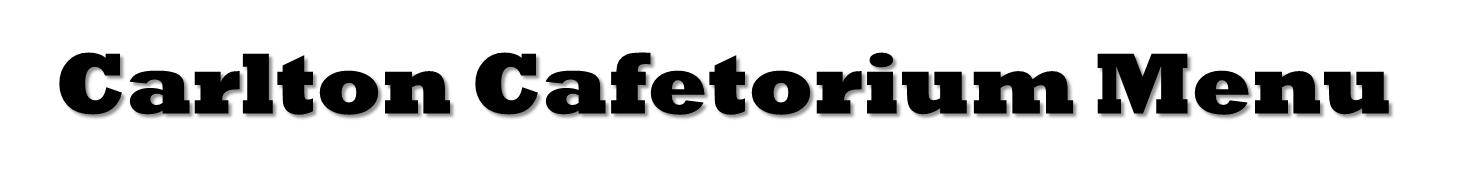 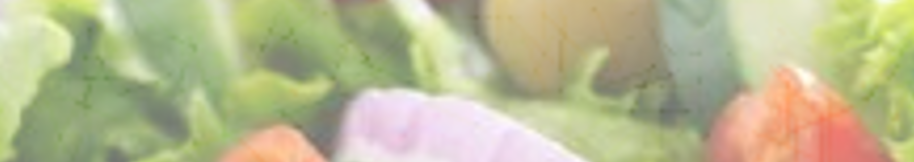 Friday, March 23
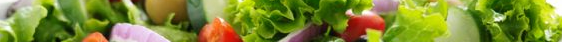 Track and Field Sign UP
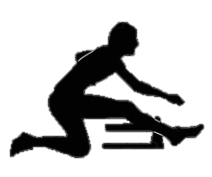 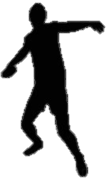 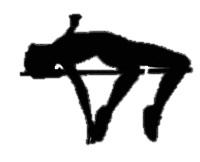 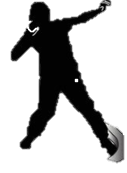 Wed. March 28
CPAC 12:30
Bring some friends 
Get some info
No experience necessary!   
 Carlton is hosting Provincials this year!
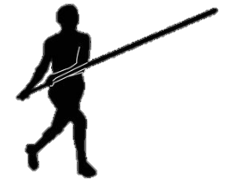 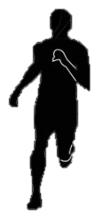 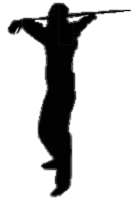 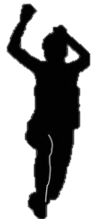 Photography Club
Members who signed up for
Hoopla pictures see Mrs. Sigrist or Mrs. Toporwski
For schedule
Monday    
  -Lunch time  
  -Lunch Room B203                                              
  -Bring your lunch 

New Members Welcome
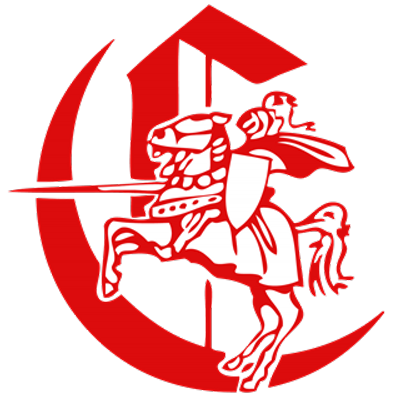 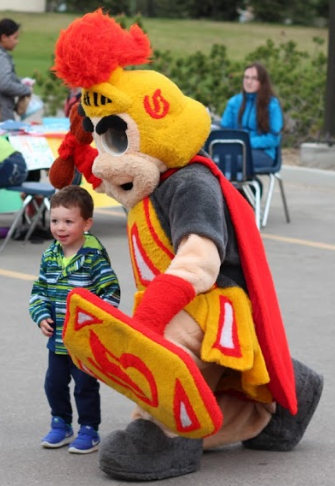 Carlton Community Carnival                   Planning Meeting            Monday March 26 - Lunch time                               Room 212                       Everyone Welcome!
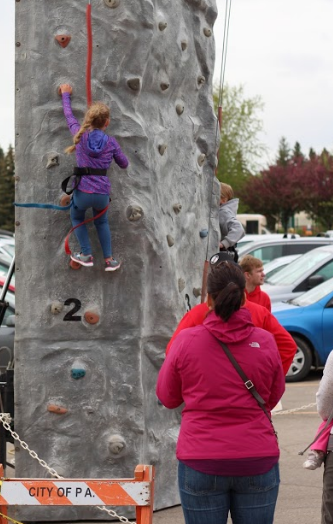 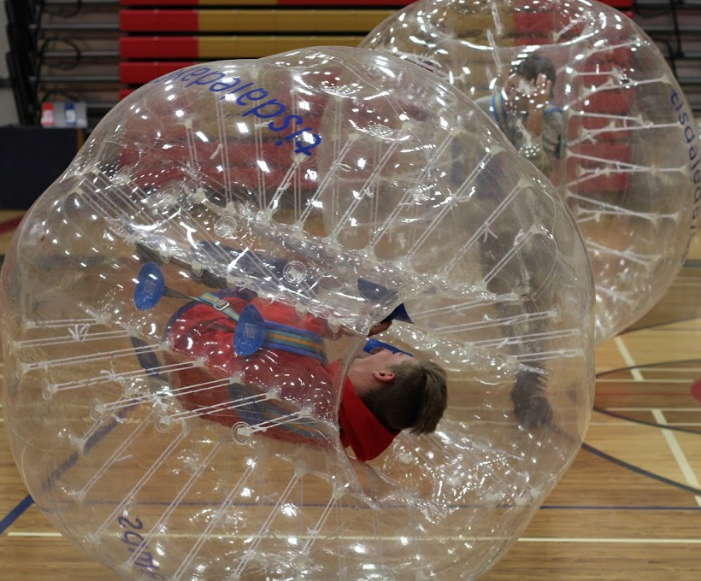 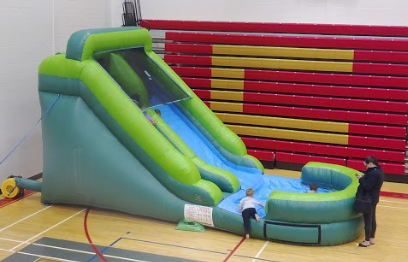 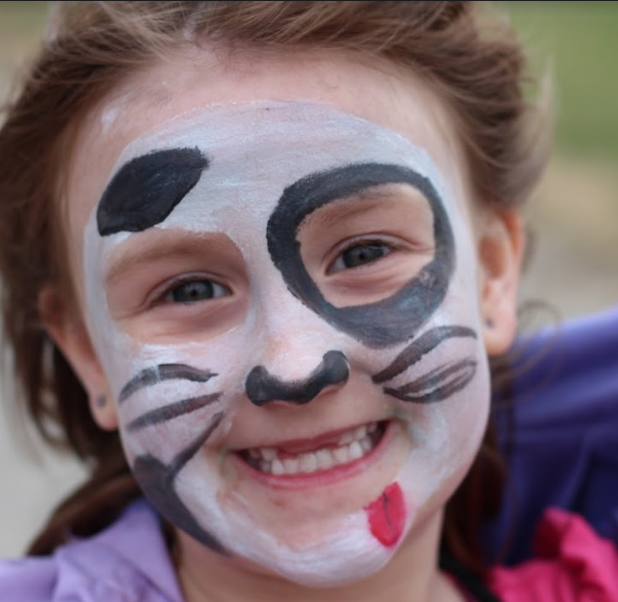 Closed - Learning Commons &
      Red Gym/CPAC Change Rooms
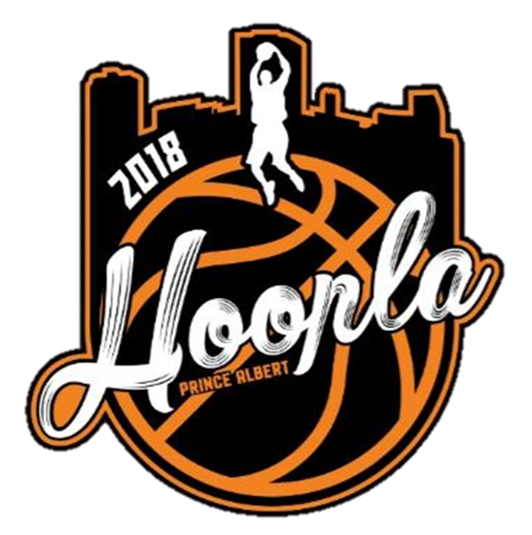 Thurs. Mar. 22nd to
Mon. Mar. 26th
*Please remove valuables from change rooms.
CPAC Closed
 Tues. Mar. 20th  3:30– Mon. Mar. 26th
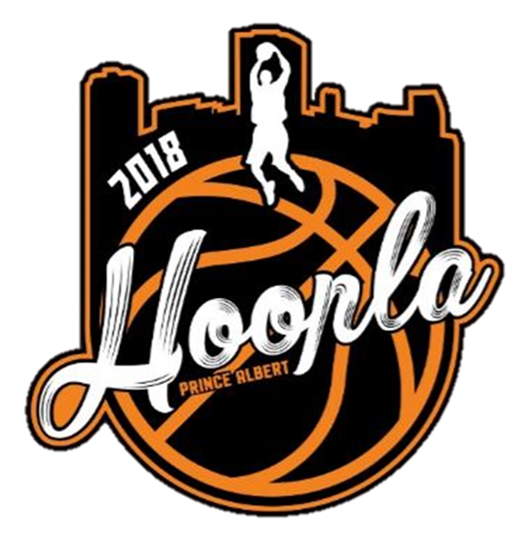 -All of CPAC and area – including Fitness Centre.
-NO access to CPAC from outside.
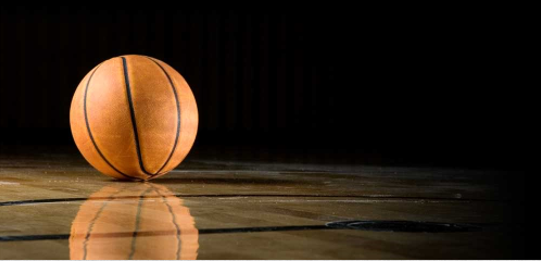 Closed -The Entire East        ……….Parking Lot 
      & Electric Stalls  
      Fri. Mar. 23

-
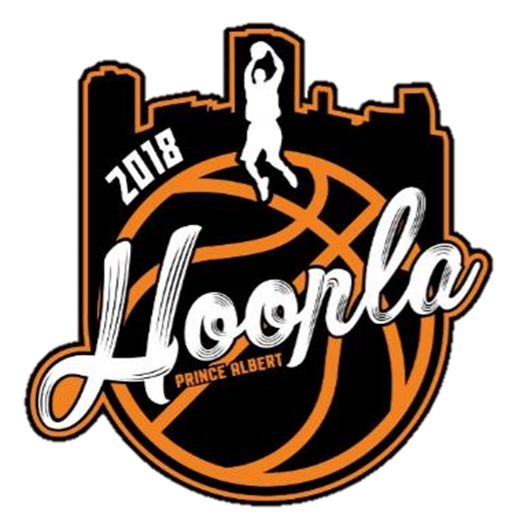